Comités TécnicosSectoriales
MGMP 2021-2024
Sector Salud y Protección Social
Mayo, 2020
Principales Metas
Ingresos
Solicitudes MGMP 2021-2024 y Vigencias Futuras
Solicitudes MGMP 2021-2024 Funcionamiento
Solicitudes MGMP 2021-2024 Inversión
1.
Principales metas
Instituto Nacional de Salud
Principales metas
Incluya los principales indicadores y metas de Producto del Plan Nacional de Desarrollo
El INS no tiene metas en el PND asignadas
2.
Ingresos
Instituto Nacional de Salud
Ingresos
Incluir solicitud para los ingresos de cada entidad del Sector
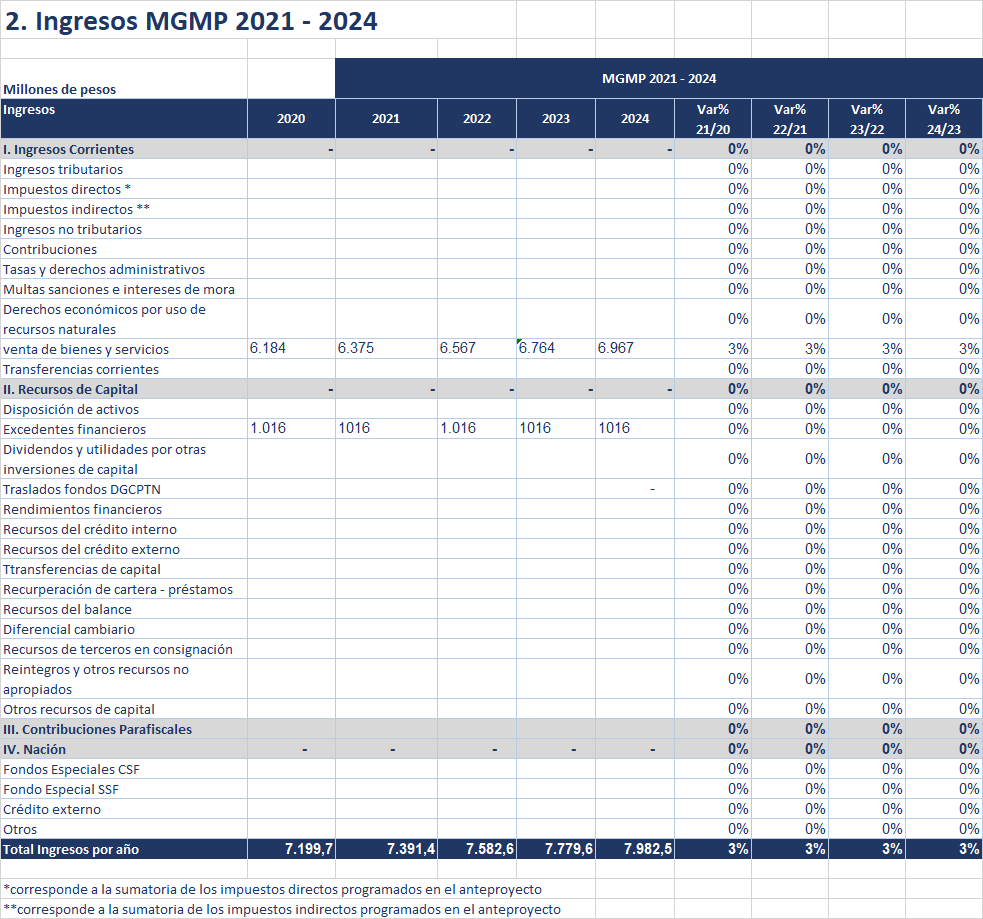 Instituto Nacional de Salud
Ingresos
Supuestos cálculo de ingresos
Los ingresos propios provienen principalmente de la venta de bienes y servicios, siendo el principal producto el Suero Antiofídico Polivalente, Exámenes de laboratorio, capacitaciones, asistencias.

Excedente financiero, se realiza una proyección de acuerdo con los ingresos recibidos; según el CONPES para la presente vigencia se estiman $1.016.000.000
Instituto Nacional de Salud
Ingresos
Tendencia de ingresos propios
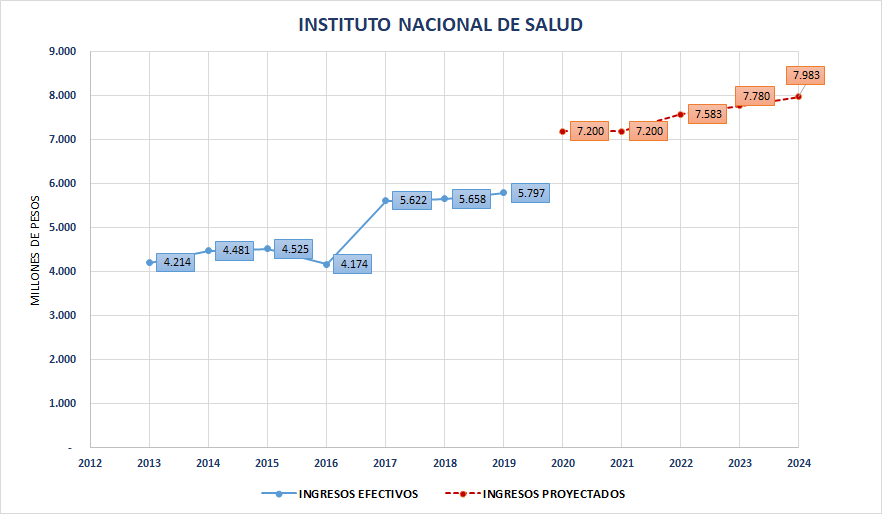 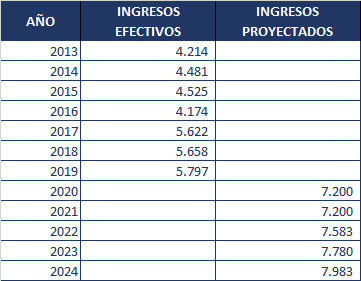 3.
Solicitudes MGMP 2021-2024 y Vigencias Futuras
3. Solicitud Sector MGMP 2021 - 2024
Proyecciones
Instituto Nacional de Salud
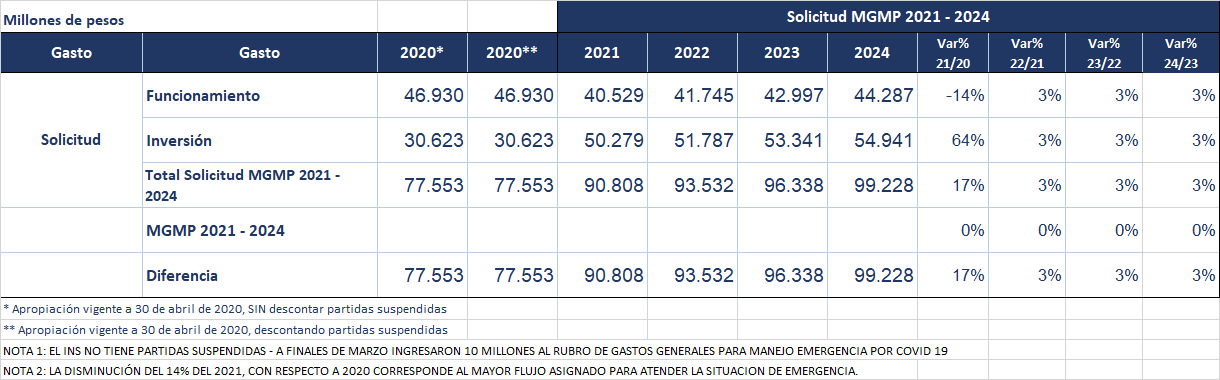 3. Vigencias Futuras MGMP 2021 - 2024
Incluir las Vigencias Futuras Autorizadas por DNP y MHCP para el periodo 2021-2024
Instituto Nacional de Salud
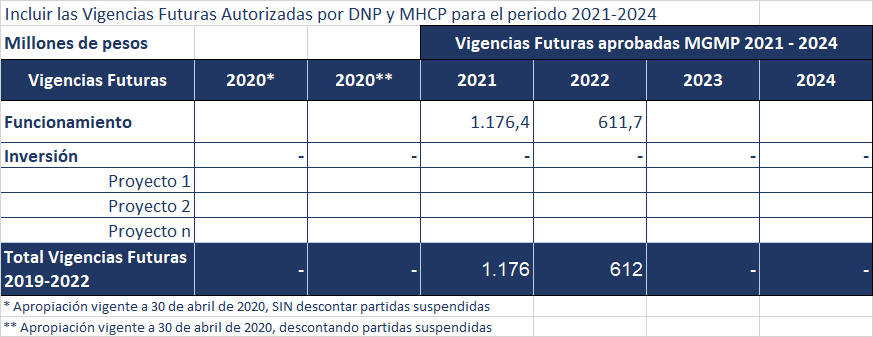 A la fecha no se tienen autorizadas Vigencias Futuras para Inversión.
3. Vigencias Futuras MGMP 2021 - 2024
Instituto Nacional de Salud
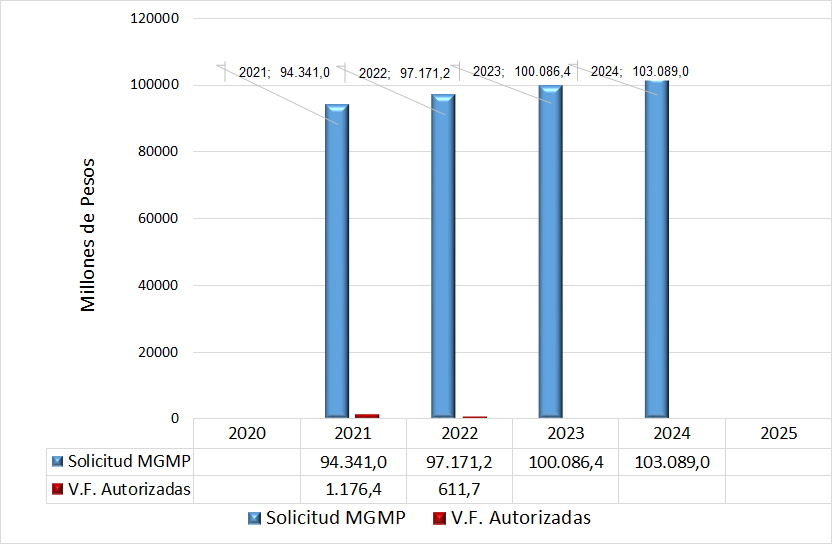 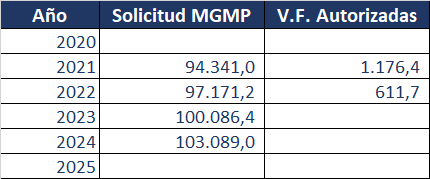 A la fecha no se tienen autorizadas Vigencias Futuras de Inversión.
4.
Solicitudes MGMP 2021-2024 Funcionamiento
4. Solicitud MGMP Funcionamiento
Instituto Nacional de Salud
Proyecciones
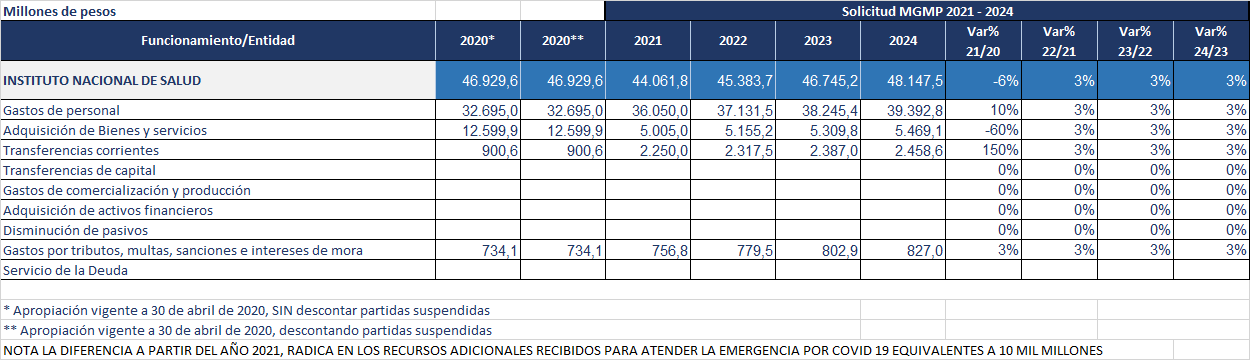 4.1 Solicitud MGMP Funcionamiento
Instituto Nacional de Salud
Proyecciones
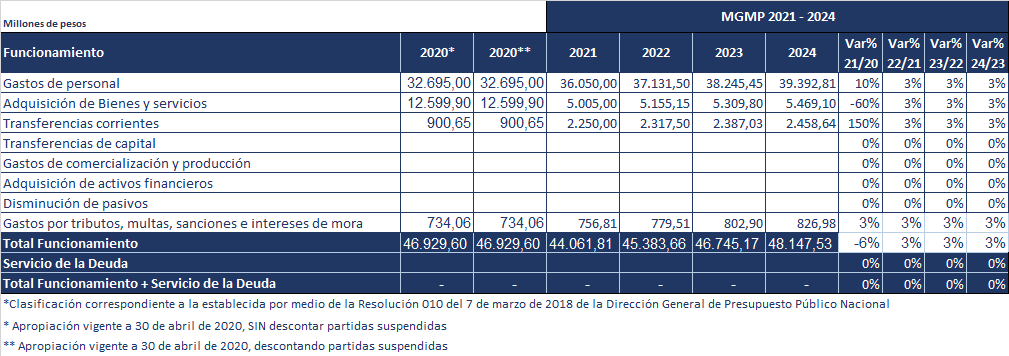 4.2 Solicitud MGMP Funcionamiento
Resumen de Requerimientos Adicionales en Funcionamiento (con respecto a 2020)
Instituto Nacional de Salud
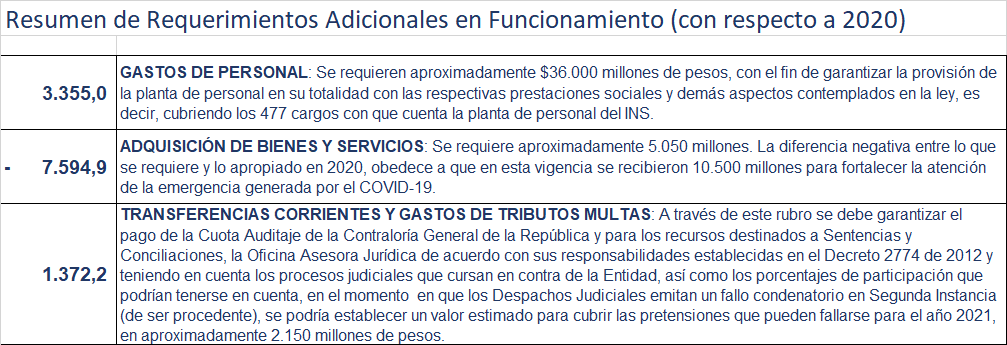 5.
Solicitudes MGMP 2021-2024 Inversión
Instituto Nacional de Salud
5. Solicitud MGMP Inversión
Proyecciones
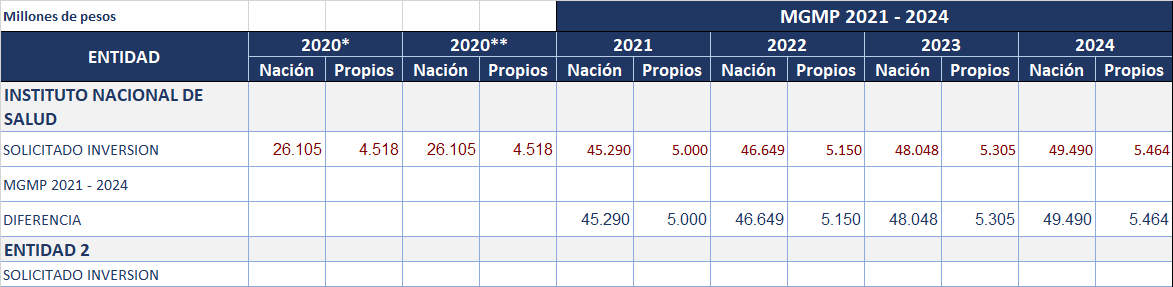 5.2 Solicitud MGMP Inversión
Instituto Nacional de Salud
Resumen de Requerimientos Adicionales en Inversión (con respecto a 2020)
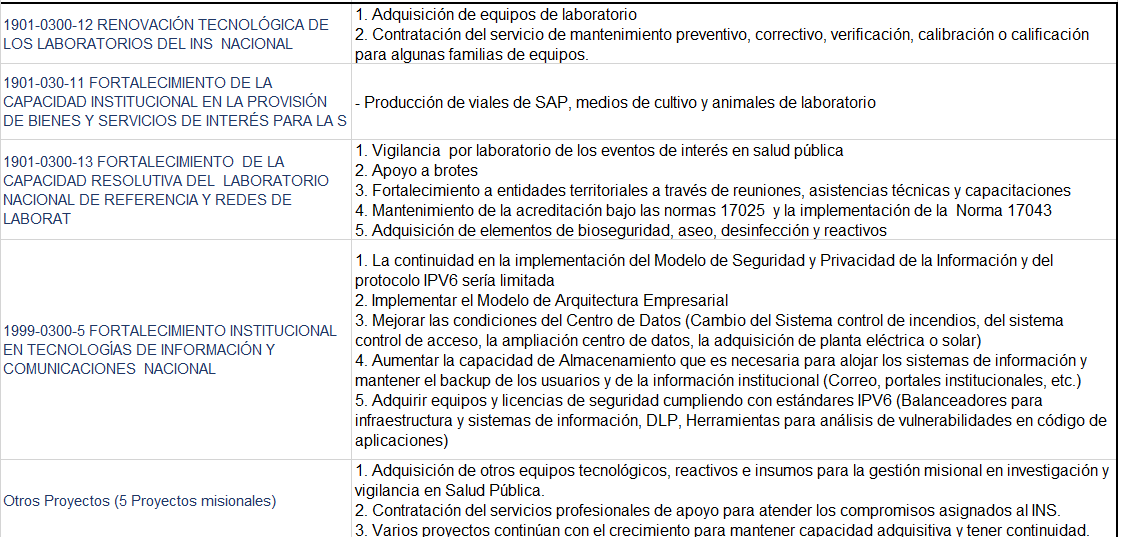